イニシエーション・スピーチ

近藤　寛充
本日の内容
１．誕生

２．職歴と出会い
１．誕生
昭和５３年７月２４日　名古屋市天白区の地にて誕生
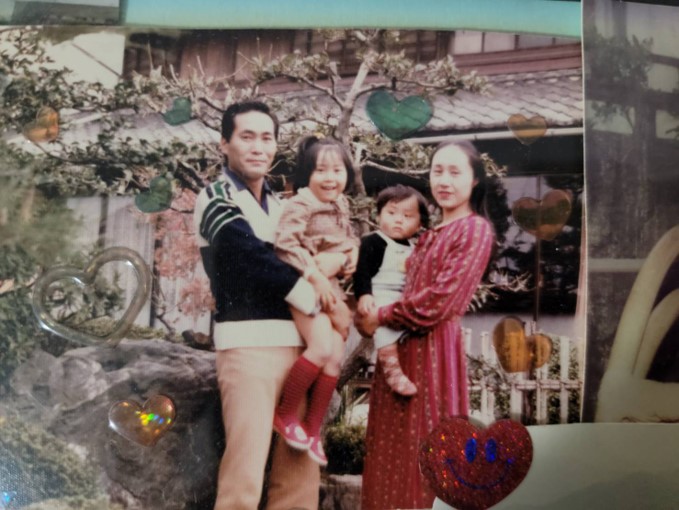 １．誕生
八事東小学校、御幸山中学校、名古屋学院高校、日本大学　卒業
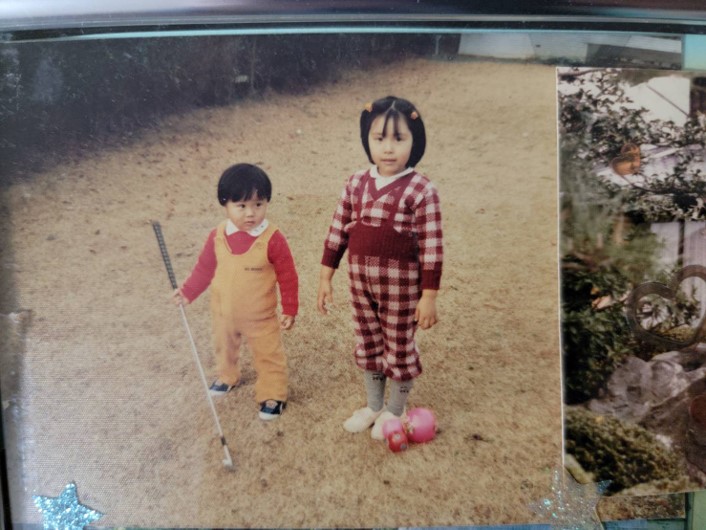 ２．職歴と出会い
主な職歴

　・平成１３年　地域振興整備公団　入団
　　　　　　　　　（後のＵＲ都市機構）
　　平成２７年　退職

　・平成２２年　国土交通省　入省
　　平成２４年　退職

　・平成２７年　現在の職に至る

　※平成２８年　有限会社ニューライフにて修行
２．職歴と出会い
職を通じた食との出会い
２．職歴と出会い
平成１３年～２７年　ＵＲ都市機構

東京　→　浜松　→　今治　→　名古屋
イオン
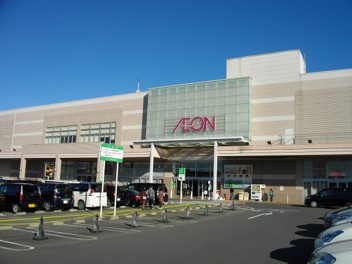 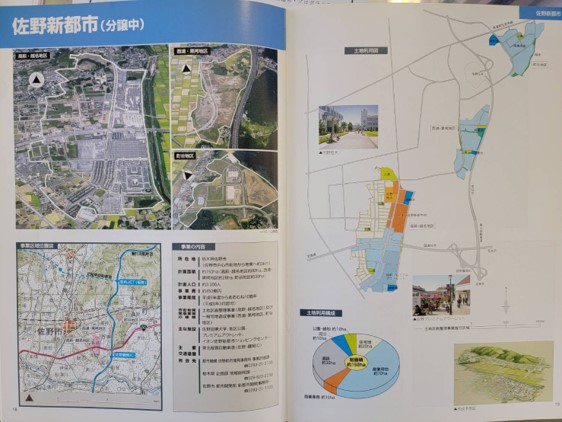 栃木県佐野市
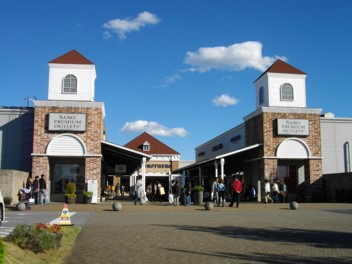 プレミアムアウトレット
面積150ha、人口3,300人、総事業費450億円
２．職歴と出会い
平成１３年～２７年　ＵＲ都市機構

東京　→　浜松　→　今治　→　名古屋
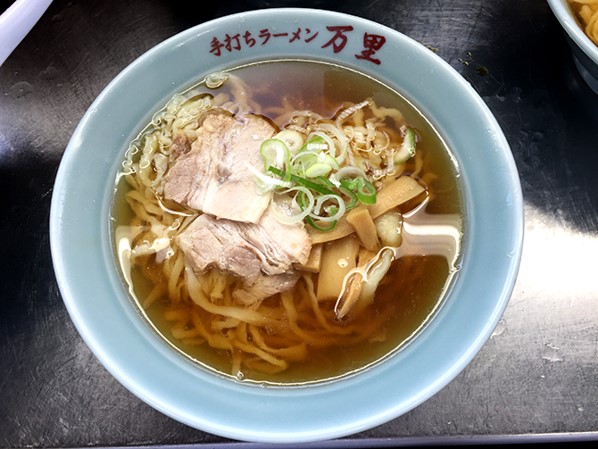 佐野ラーメン
２．職歴と出会い
平成１３年～２７年　ＵＲ都市機構

東京　→　浜松　→　今治　→　名古屋
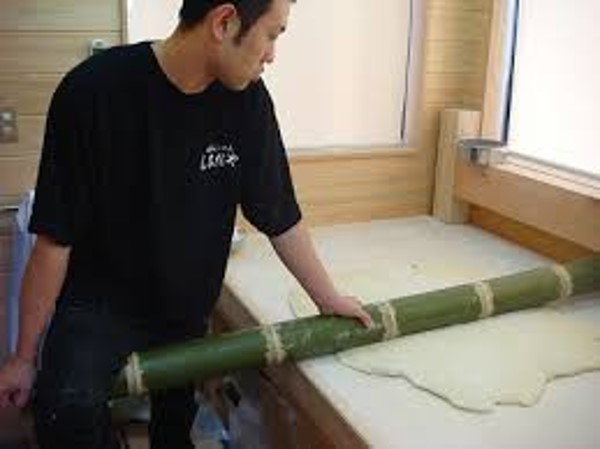 青竹打ちの平麺
２．職歴と出会い
平成１３年～２７年　ＵＲ都市機構

東京　→　浜松　→　今治　→　名古屋
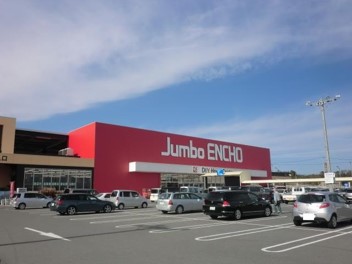 ホームセンター
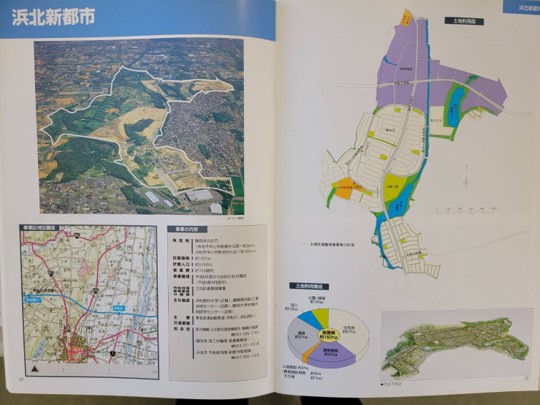 静岡県浜松市
うなぎパイテーマパーク
「ニコエ」
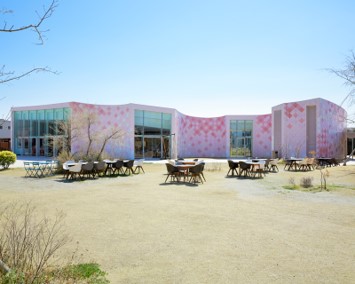 面積162ha、人口6,600人、総事業費700億円
２．職歴と出会い
平成１３年～２７年　ＵＲ都市機構

東京　→　浜松　→　今治　→　名古屋
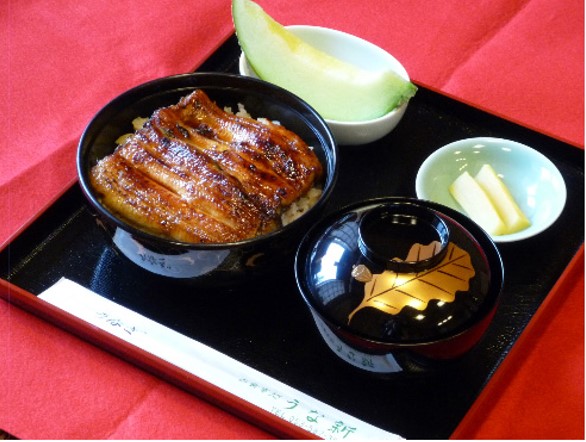 鰻の「うな新」
２．職歴と出会い
平成１３年～２７年　ＵＲ都市機構

東京　→　浜松　→　今治　→　名古屋
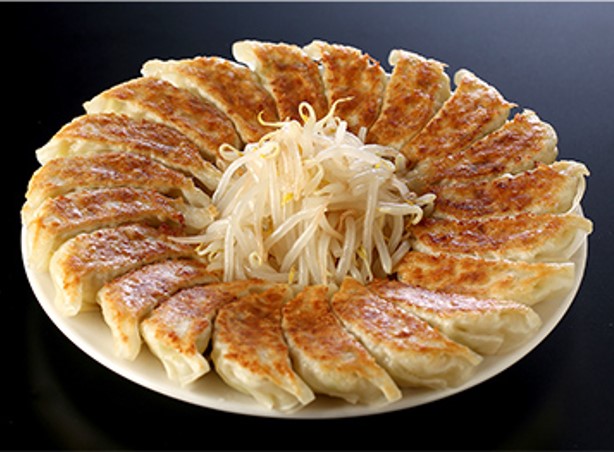 餃子の「石松」
２．職歴と出会い
平成１３年～２７年　ＵＲ都市機構

東京　→　浜松　→　今治　→　名古屋
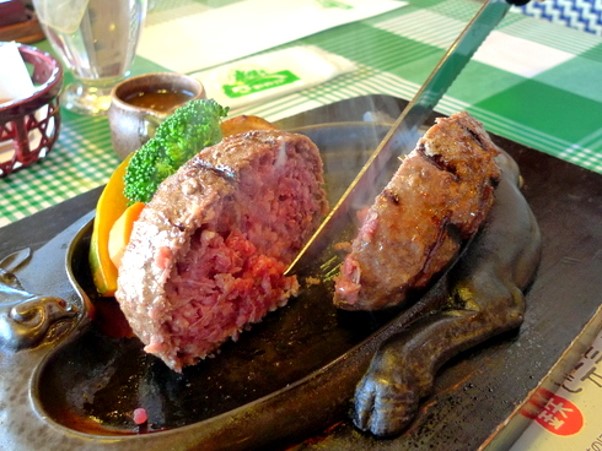 静岡市民のソールフード「さわやか」のハンバーグ
２．職歴と出会い
平成１３年～２７年　ＵＲ都市機構

東京　→　浜松　→　今治　→　名古屋
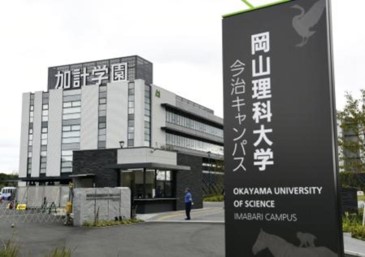 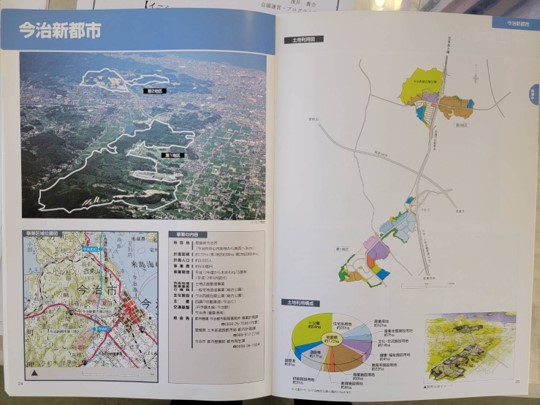 愛媛県今治市
イオン
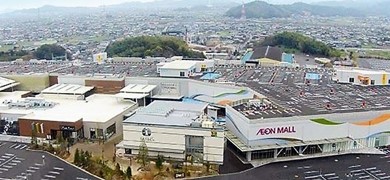 面積172ha、人口3,000人、総事業費600億円
２．職歴と出会い
平成１３年～２７年　ＵＲ都市機構

東京　→　浜松　→　今治　→　名古屋
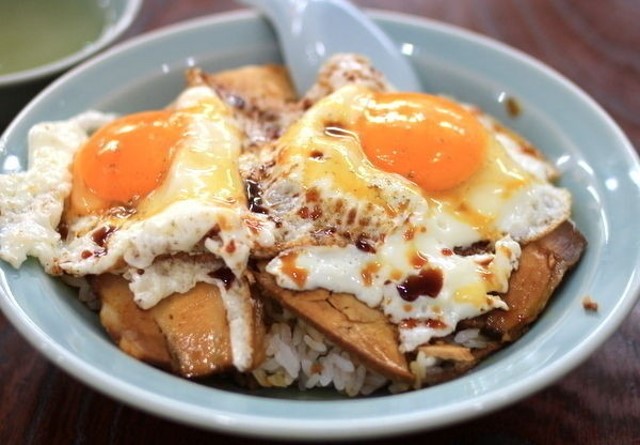 重松飯店の「焼豚卵飯」
２．職歴と出会い
平成１３年～２７年　ＵＲ都市機構

東京　→　浜松　→　今治　→　名古屋
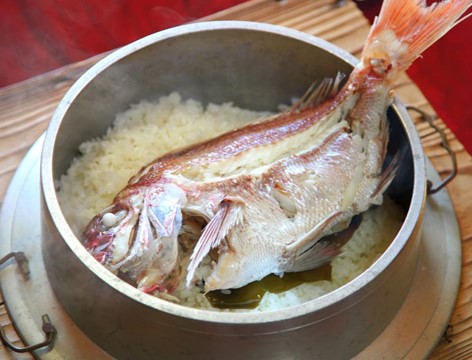 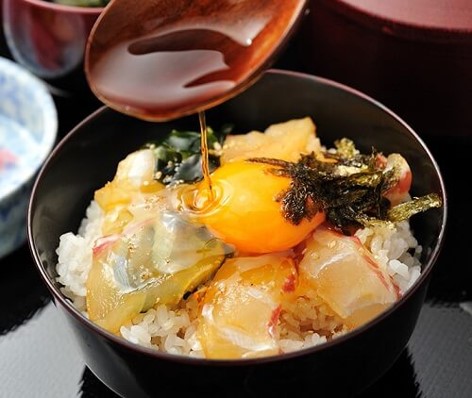 愛媛県東予の鯛めし
愛媛県南予の鯛めし
２．職歴と出会い
平成２２年～平成２４年　国土交通省（川崎市に居住）
千葉県浦安市
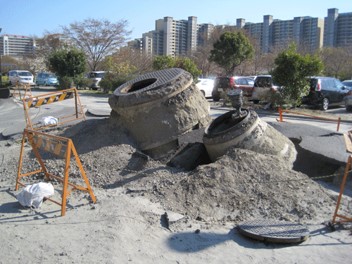 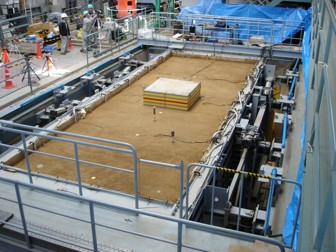 茨城県つくば市　
国土技術政策総合研究所
2011.3.11東日本大震災
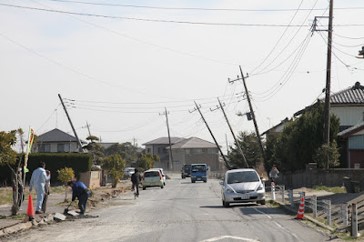 茨城県潮来市
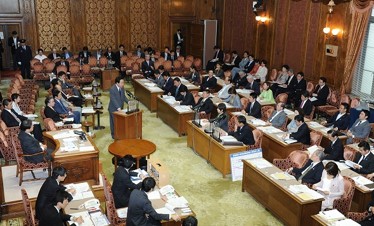 ２．職歴と出会い
平成２２年～平成２４年　国土交通省（川崎市に居住）
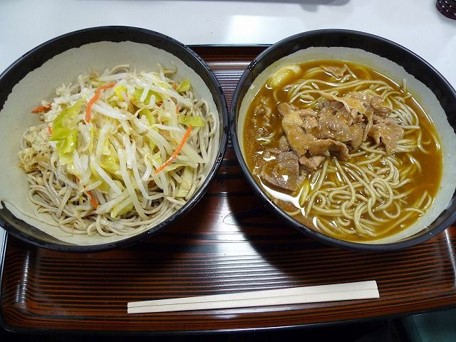 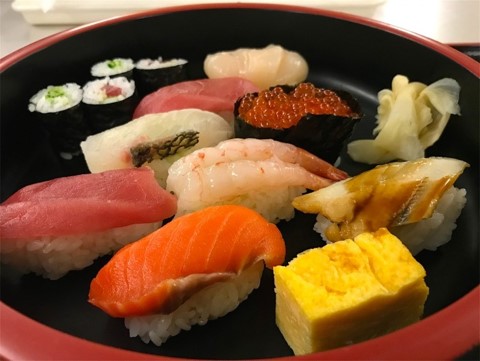 国土交通省 日豊庵　そばセット
農林水産省　寿司処いっしん
２．職歴と出会い
平成２２年～平成２４年　国土交通省（川崎市に居住）
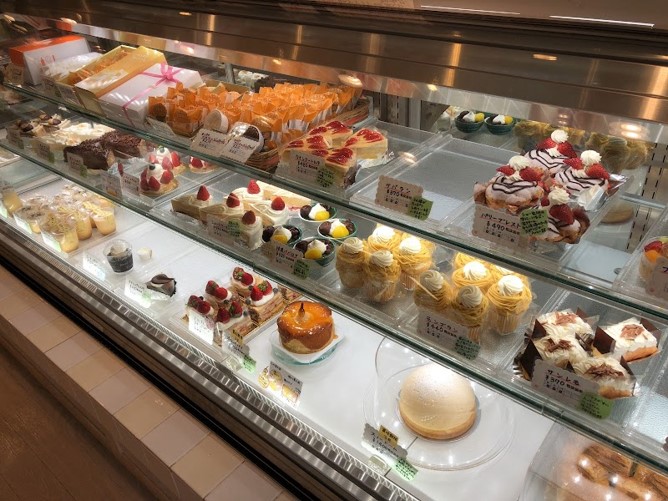 川崎市　小田急線「読売ランド前」駅　徒歩１分
モンタナ
２．職歴と出会い
平成１３年～２７年　ＵＲ都市機構

東京　→　浜松　→　今治　→　名古屋
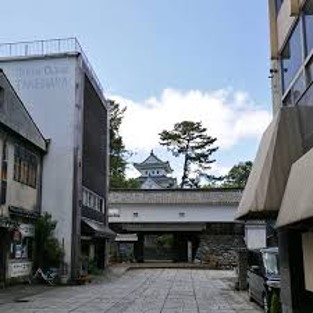 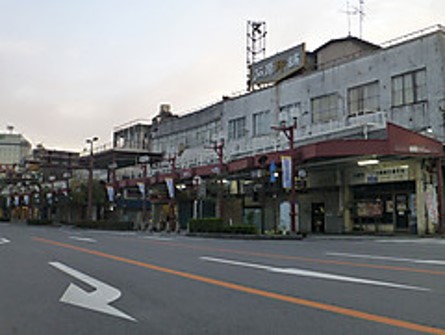 岐阜県大垣市
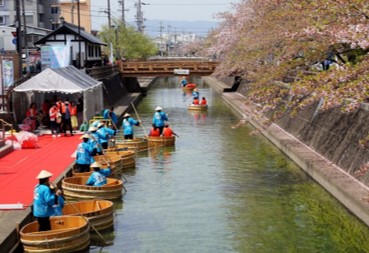 面積1.5ha
２．職歴と出会い
平成１３年～２７年　ＵＲ都市機構

東京　→　浜松　→　今治　→　名古屋
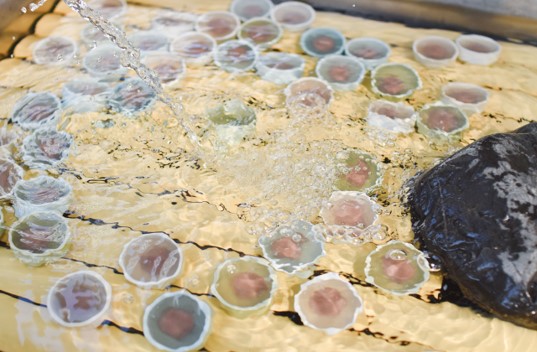 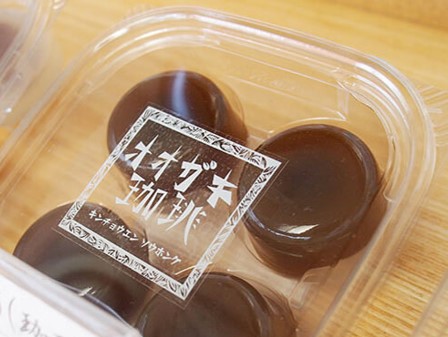 金蝶園の水まんじゅう
岐阜県大垣市
２．職歴と出会い
平成１３年～２７年　ＵＲ都市機構

東京　→　浜松　→　今治　→　名古屋
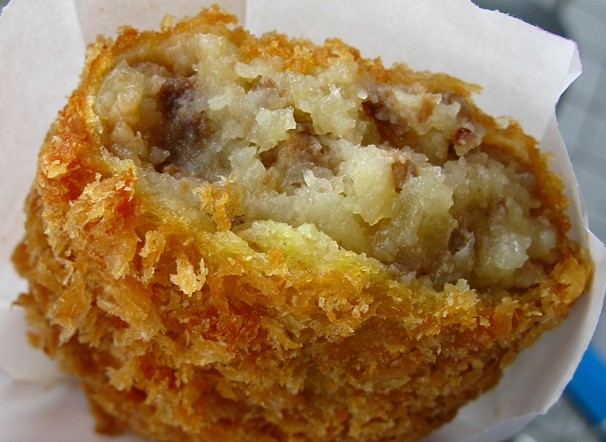 「飛騨牛」の名づけ親　吉田ハムのコロッケ
岐阜県大垣市
２．職歴と出会い
大垣といえば　「奥の細道　むすびの地」
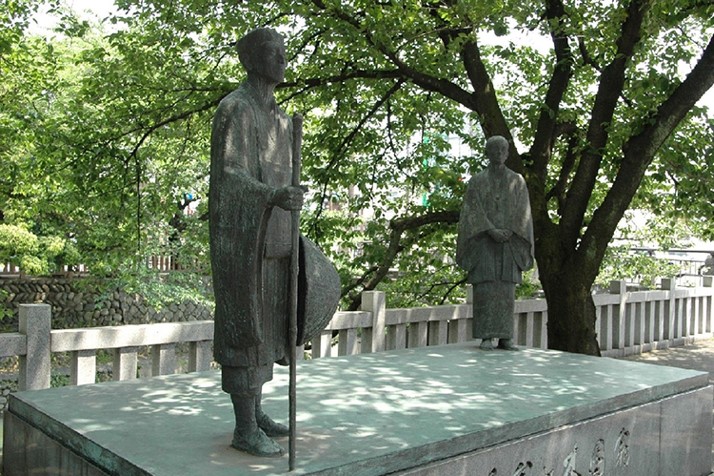 蛤のふたみにわかれ行秋ぞ
２．職歴と出会い
有限会社ニューライフにて修行
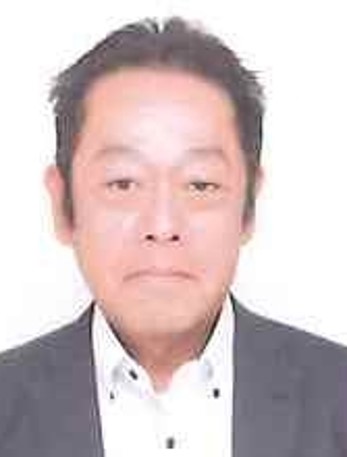 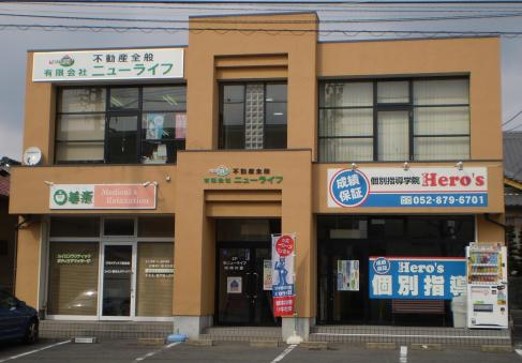 ご清聴ありがとうございました